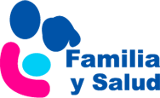 Medicamentos sin receta o de venta libre
M. Monserrat Pajares Fernández. Farmacéutica. 
Irene Casares Alonso. Pediatra.
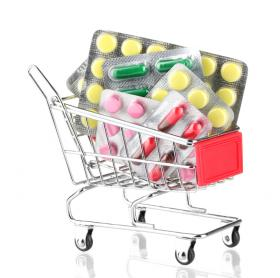 www.familiaysalud.es
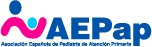 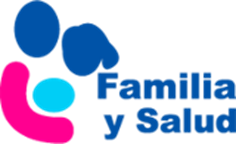 ¿Qué son y para qué se usan?
Son fármacos que para su venta no necesitan receta.

Sirven para aliviar, tratar o prevenir problemas que los pacientes pueden reconocer por sí mismos.

Puede ser necesario el consejo del farmacéutico. Pueden tener efectos secundarios y contraindicaciones.

En su envase pone: “Medicamento no sujeto a prescripción médica”.

Algunos se pueden anunciar en televisión etc.
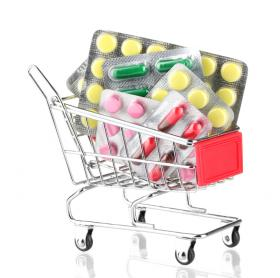 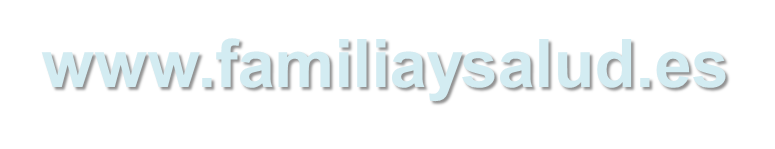 ¿Que diferencias hay con los que necesitan receta?
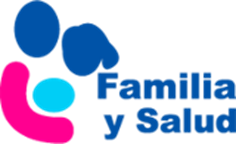 Los medicamentos que necesitan receta:
Precisan mayores garantías en cuanto a la seguridad.
Tienen mayor riesgo de ser usados de forma incorrecta.
Contienen sustancias que pueden causar efectos no deseados más importantes o frecuentes.
En el envase pone: “Con receta médica”, o “Medicamento sujeto a prescripción médica”.
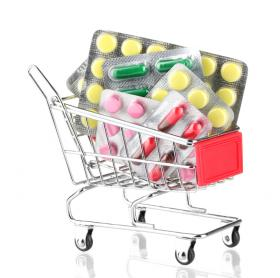 ¿Qué tipo de medicamentos se incluyen como “de venta libre”?
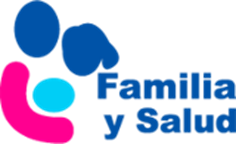 Para el dolor y la fiebre: paracetamol, ibuprofeno.
Para las molestias digestivas como gases o ardor.
Para el estreñimiento: supositorios de glicerina.
Para la diarrea: soluciones de rehidratación oral, probióticos.
Para las irritaciones de la piel.
Para las hemorroides.
Para tratar los ojos cuando están irritados.
Algunas vitaminas y/o minerales.
Anticatarrales y antigripales.
Para tratar síntomas de alergia.
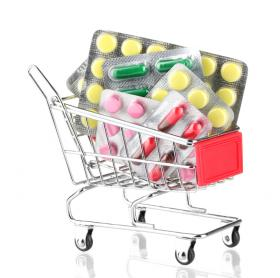 ¿Qué precauciones debo tener?
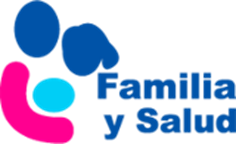 Comprobar si:
Son compatibles con otras medicinas que estamos tomando o si tienen los mismos ingredientes 
Se pueden tomar con otras enfermedades que tengamos.
Respetar:
La fecha de caducidad
Las recomendaciones de conservación.
La dosis indicada. En jarabes y gotas usar la cuchara, vaso, gotero o jeringa que venga en el envase.
Especial precaución en:
Embarazo
Lactancia.
Niños
Ancianos
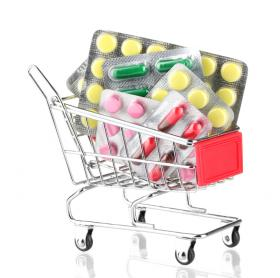 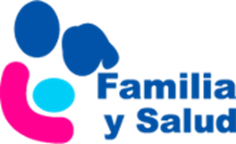 ¿Dónde se compran los medicamentos sin receta ?
En las farmacias.
Por internet: en las webs de farmacias autorizadas que son  las webs legales:
Controlado por el farmacéutico.
Solo podrán venderse medicamentos que no precisan receta.
Las webs legales tienen en todas sus páginas el logotipo:
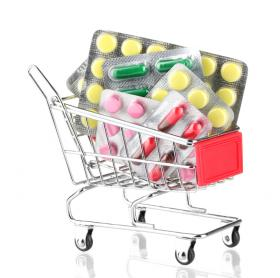 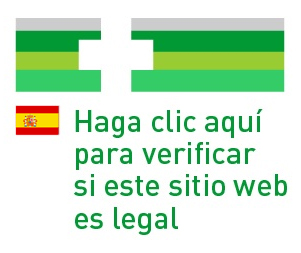 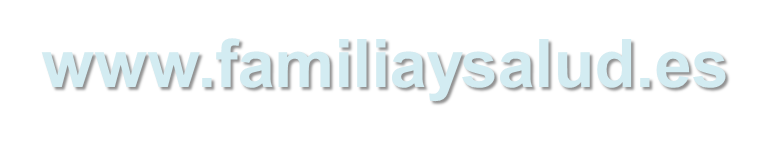 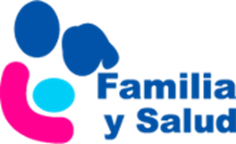 Riesgos de la compra de medicamentos en webs ilegales
Puede suponer un  grave riesgo para la salud:
Puede no contener el principio activo.
Puede contener principios activos distintos a los que se indican
Puede tener sustancias tóxicas.
Pueden estar manipulados
Pueden ser de mala calidad.
Pueden ser medicamentos no autorizados o retirados del 
       mercado.
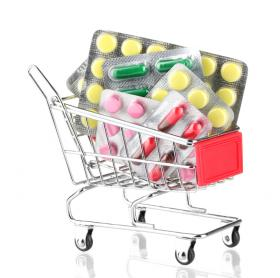